Projet 107 Fusion Liège
Fonction 2A / ETAC
Équipe de Traitement Ambulatoire de Crise

ISOSL Secteur Santé Mentale
ETAC Équipe de Traitement Ambulatoire de Crise
ETAC est une équipe pluridisciplinaire ambulatoire d’ISOSL Secteur santé mentale, implantée au CHR de la Citadelle et associée au service d’urgence médico-psycho-sociale du CHR (UMPS) d’un point de vue fonctionnel.
ETACMissions
Offrir une alternative à l’hospitalisation grâce à une intervention mobile, rapide et intensive dans le milieu de vie pour des situations aigues
Offrir un accès aux soins à des personnes incapables de recourir aux dispositifs du fait de leur pathologie psychiatrique
ETAC Critères d’admission
Usager référé par un tiers
 Absence de dangerosité
 Acceptation d’un suivi à domicile
 Résident sur le territoire administratif de Liège
ETACEn pratique
Visites de 9h00 à 20h00 du lundi au vendredi
Visites de 9h00 à 16h00 le WE
Permanence téléphonique sur un GSM de garde 24h/24 pour les personnes incluses
Demande
Réception demande par Psychiatre et Psychologue Urgences CHR
ETACEn pratique(Suite)
Urgence
Crise
Réorientation
Police 
SMUR
Service social
Inclusion directe ou différée
Collecte d’informations
Réunion équipe
UMPS/ETAC
Rencontre programmée avec un binôme d’intervenants, le patient et le tiers demandeur
Composition de l’équipe
ISOSL Equipe d'intervention
ETAC
 0.5 Infirmière en chef
  4  infirmières
  4 éducateurs
UMPS/CHR
 Le psychiatre responsable ETAC :         
          Docteur Joseph LEJEUNE
 Dr ACIK
 Psychiatres UMPS
 Coordinateur UMPS
 Psychologues
ETAC depuis Mars 2012
Nombre de suivis: 1101 
	Concernent: 965 personnes

Durée moyenne: 18 jours
12 %  de suivis de moins de 3 jours 
4,5% de suivis de plus de 60 jours
ETAC: Hommes/femmes
ETAC: Répartition âges
ETAC : 2014
Nombre de demandes : 456
Nombre de prise en charge: 369
Réorientations: 87
Soit directement
Soit suivis moins de 3 jours
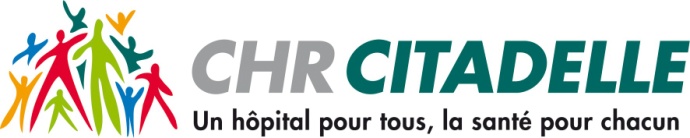 ETAC: Tiers demandeurs 2014
ETAC : Diagnostiques 2014
ETAC : Hospitalisations 2014
ETAC : Fin de suivis 2014
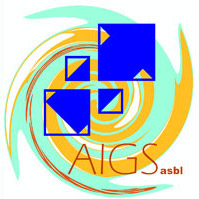 Projet 107 Fusion Liège
Fonction 2B / SPADI
Soins Psychiatriques à Domicile Intégrés
 
ISOSL Secteur Santé Mentale
SPADI: Missions
Equipe d’accompagnement thérapeutique offrant des soins spécialisés en milieu de vie
Diminuer ou éviter le risque d’hospitalisation
Collaboration avec les partenaires du réseau
Accrochage au sein du réseau et tuilage
SPADICritères d’admission
Acceptation d’un suivi à domicile 
 par l’usager lui-même
Diagnostique de trouble psychique attesté 
 par un médecin
Signes et symptômes stabilisés
Candidature analysée 
 par le psychiatre titulaire de l’équipe soignante
Médecin et psychiatre traitants identifiés
Territoire administratif de Liège
SPADI En pratique
Analyse de candidature :
Réception de la demande par téléphone
1er rendez-vous avec 1 intervenant
2ème rendez-vous avec le médecin

Visites de 08H00 à 18H00 du lundi au vendredi

Permanence téléphonique 
sur un GSM de garde 
du lundi au vendredi 
de 08H00 à 18H00    
pour les personnes incluses
SPADI depuis Mars 2012
Nombre de suivis: 264
133 actifs
127 clôturés
4 suspendus

Durée moyenne : 14 mois 
		Suivis longue durée
SPADI :  2014
[Speaker Notes: 179 prise en charge en 2014]
SPADI: « Photo d’octobre 2014 »
File active : 133
Liste d’attente: 9 
Liste Analyse de candidature: 17 
Suivis suspendus: 4 
Patients hospitalisés : 16
SPADI: « Photo d’octobre 2014 »
[Speaker Notes: 163 = file active, liste d’attente, liste analyse de candidature, suivis suspendus.

F1 = maison médicale
F2= ETAC et Concerto
F3= CRF et réflexion
F4= ISoSL ET CHR salle 23  et 24
F5= IHP et maison maternelle]
SPADI: « Photo d’octobre 2014 »
SPADI: « Photo d’octobre 2014 »
SPADIComposition de l’équipe
Psychiatre : 
	Docteur Maud LEBAS
  Infirmière en chef
  Psychologues 
  Infirmiers
  Educateurs
  Aide administrative
SPADIEquipe
1 ETP : 15 à 20 dossiers

Visites à domicile
Concertation
Coordination
Points forts des équipes mobiles : Patients
Le suivi est  vécu comme un soutien et un lien ramenant à la réalité extérieure
Soins et accompagnement aux patients qui ne savent ou ne      peuvent pas sortir de chez eux
Proactivité de la prise en charge
Continuité assurée (2B)
Travail de et avec la non demande
Facilite l’accroche au réseau, passage à domicile et lien thérapeutique mobilisateur
En 2B, diminution des hospitalisations ou du temps d’hospitalisation proportionnellement à la longueur du suivi
Éducation à la santé et accompagnement de façon globale
Suivis holistiques
2A/2B: liaisons fonctionnelles SPADI/ETAC
Points forts des équipes mobiles :Soignants
Richesse du milieu de vie et grille de lecture      multiple
Relations privilégiées et individuelles, régulières et inscrites dans le temps
Qualité du lien thérapeutique
Rôle favorisant la communication
Côté adaptatif à la situation
Découverte des partenaires du réseau
Suivis holistiques
Points d’attention particuliers
Vécu comme 1 contrôle, intrusif soit réel soit symbolique    
      et  souvent lié à l’origine de la demande
 Trouver  des liens qui perdurent dans le temps
 Cadre thérapeutique plus difficile à poser
 Soignant peut se retrouver face à se émotions dans 1 
      cadre qui  n’est pas toujours contenant
 Contraintes de temps:
Terme des prises en charge
Rechutes rapides après arrêt
Temporalité des autres services/listes attentes
Embouteillages
Activation des ressources: Listes attentes
Côté adaptatif à la situation Logistique : 
Poste de travail
Place de parking 
GPS
Questions pour l'avenir
Fin de suivi en 2B pour les situations à caractère chronique

Activation / articulation plus rapide du réseau

Comment éviter de se retrouver saturé tout en gardant nos points  forts

Comment s’articuler dans 1 réseau à qui on demande aussi 1 turn over et des durées limitées
Maladies et symptomatologies chroniques
Vieillissement